JIMDO勉強会その２アカウント新規作成
JIMDO操作が改善されました
操作の改善
旧版の操作は継続可能
旧版の操作を新版に移行可能






http://jp.jimdo.com/2014/08/06/newjimdo/
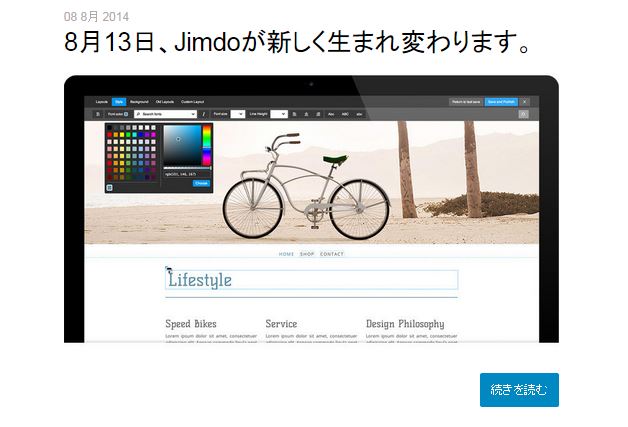 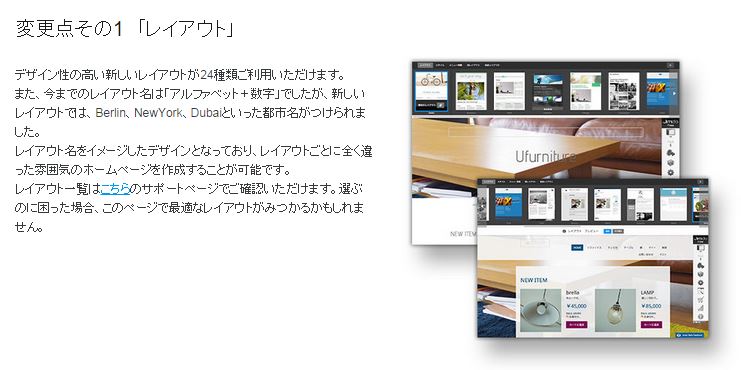 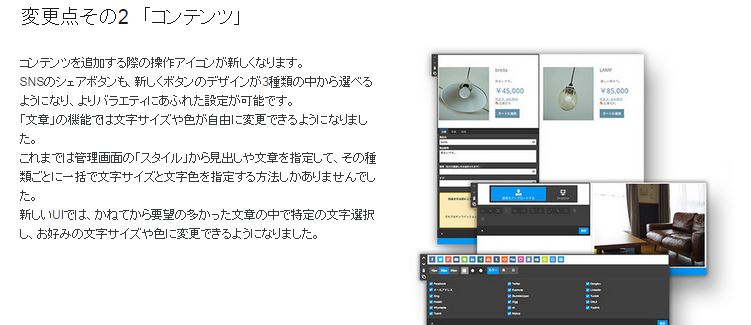 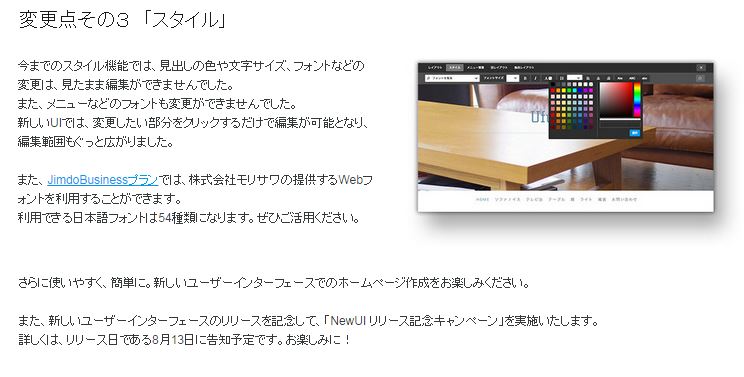 旧版から新版に切り替え
旧版JIMDO
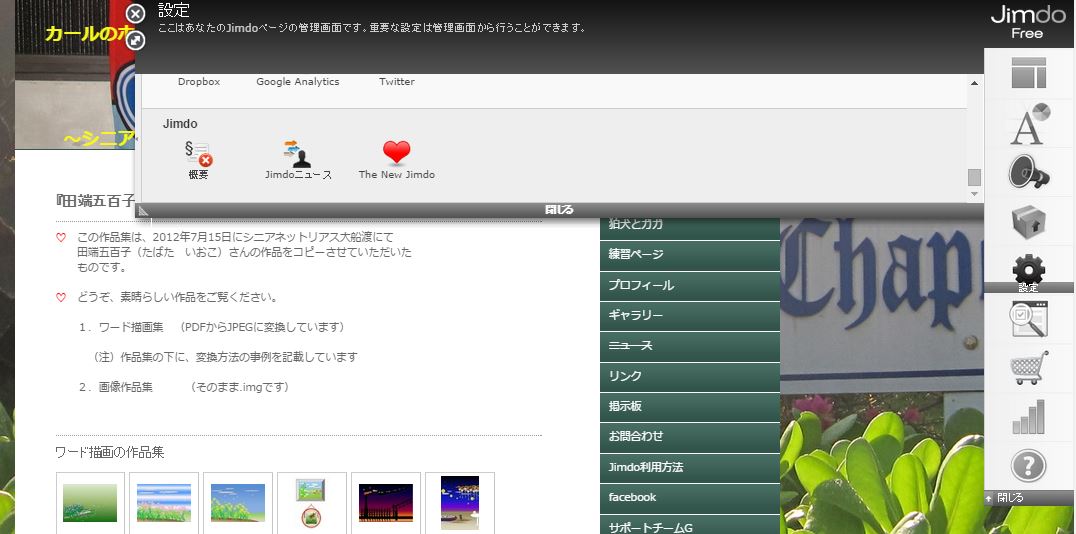 新版JIMDO
設定＜JIMDO＞
新版移行アイコン
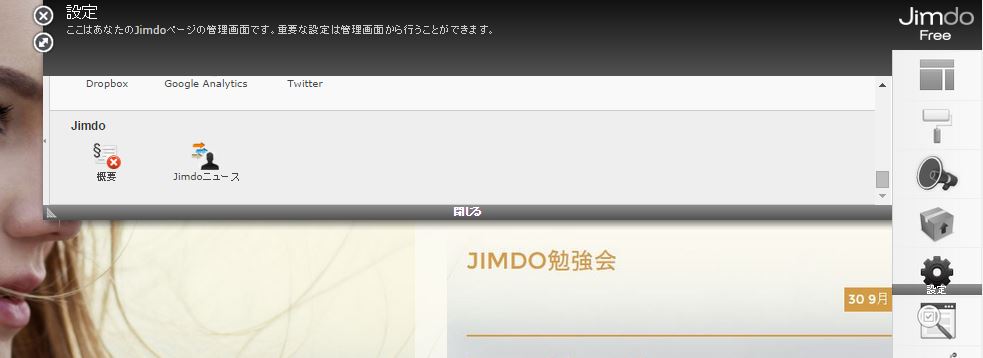 作ってみよう私のホームページ（操作は新版です）
新しくホームページを作ります
このURLを指定（または<JIMDO>で検索）します。
　http://jp.jimdo.com/
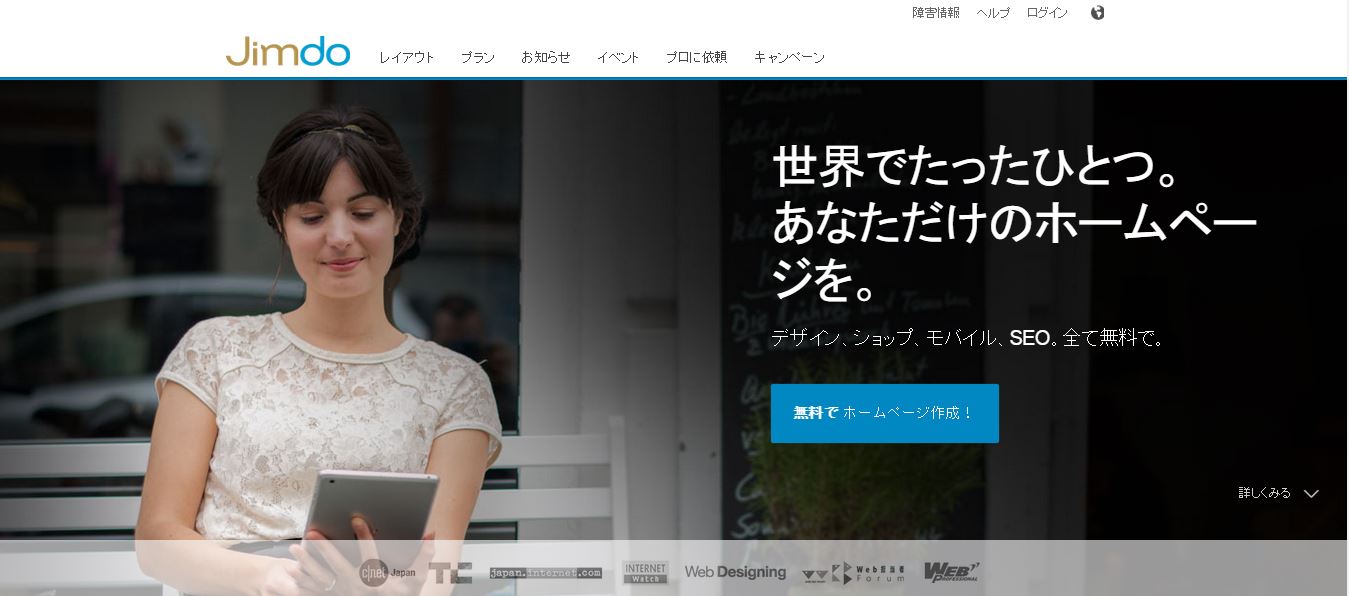 最初に、好みのデザインを指定します。
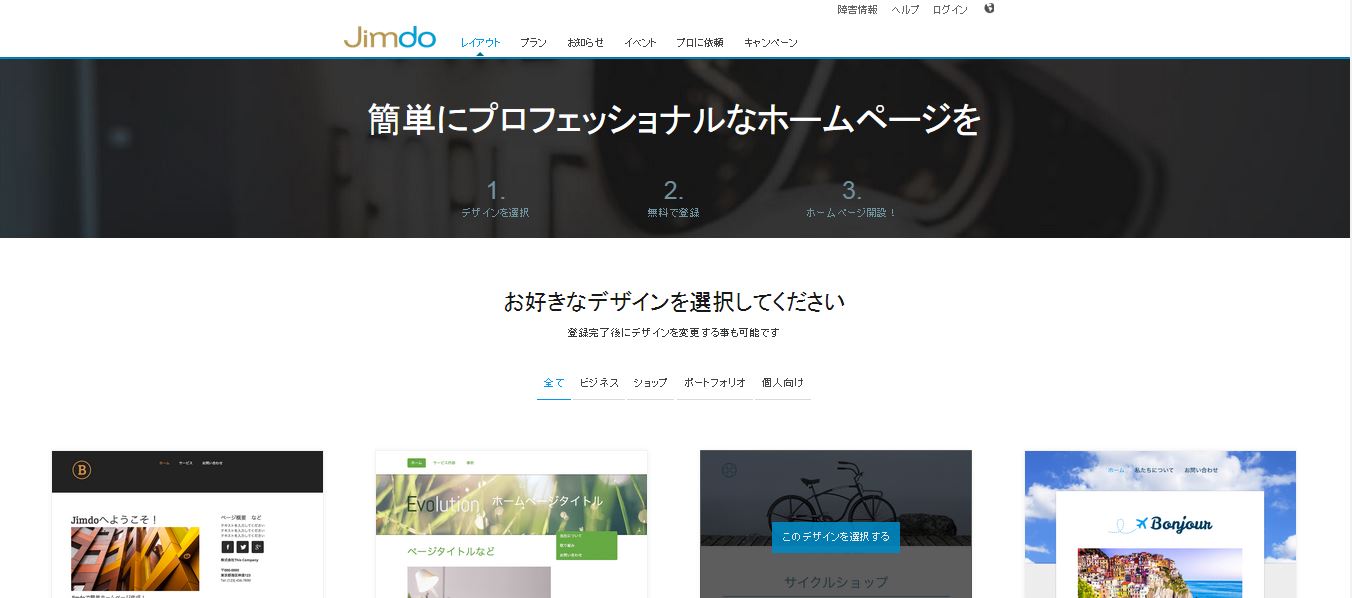 ホームページの名称（URL)と
管理用メールアドレスと
ログイン用パスワードを設定します。
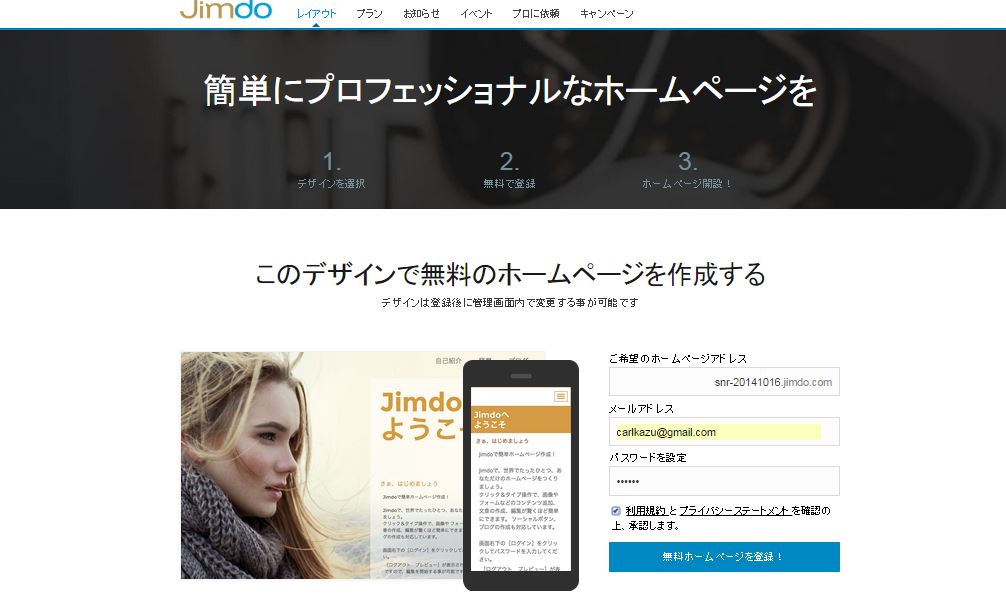 不正作成防止のため、表示された文字を入力。
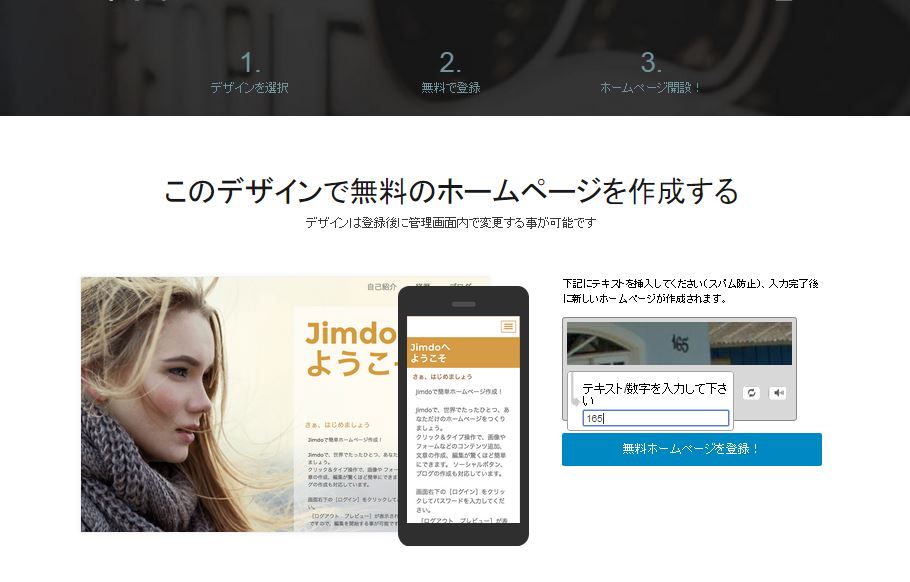 あなたのホームページが準備されました。
⇒指定した管理用メールアドレスを確認します
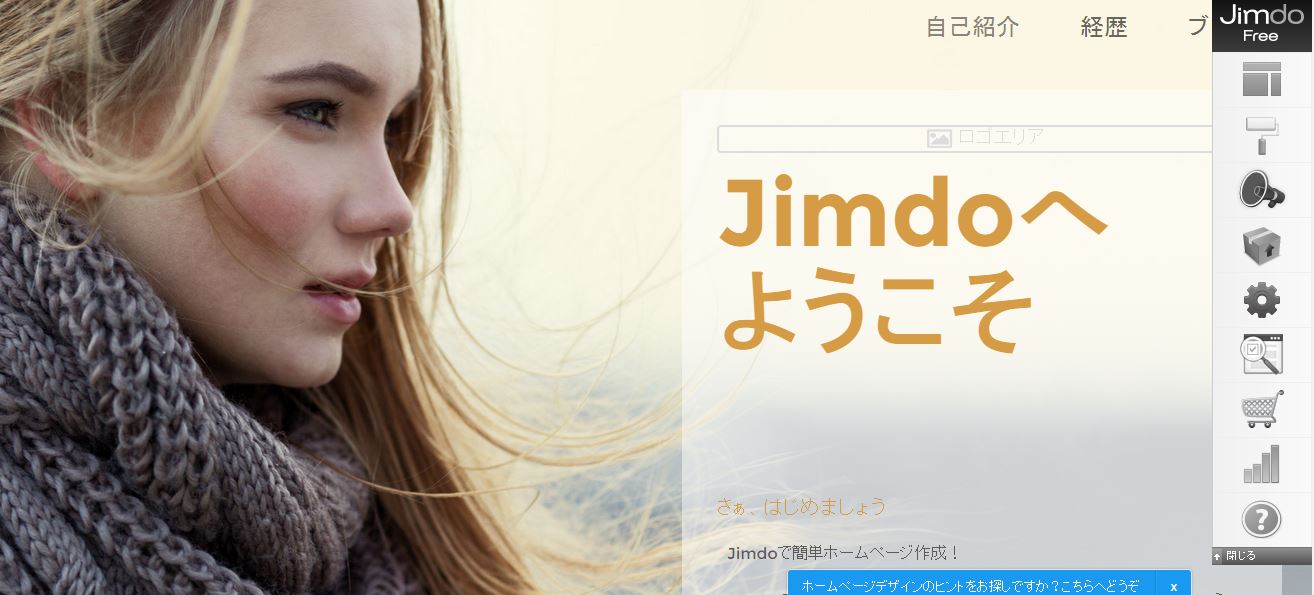 メールが届いたらメール本文の赤い部分を　　クリックしてください。この操作は必須です。
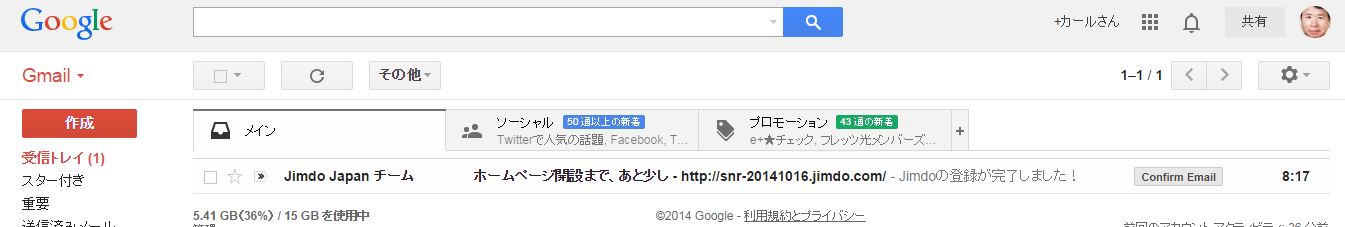 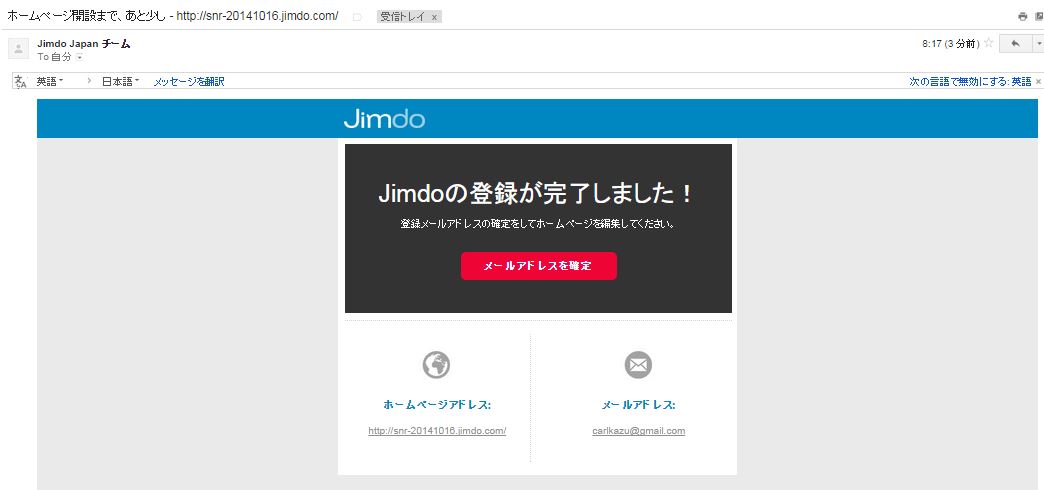 さあ、あなたのホームページは完成です。
さっそく下記をクリックして編集に入ります。
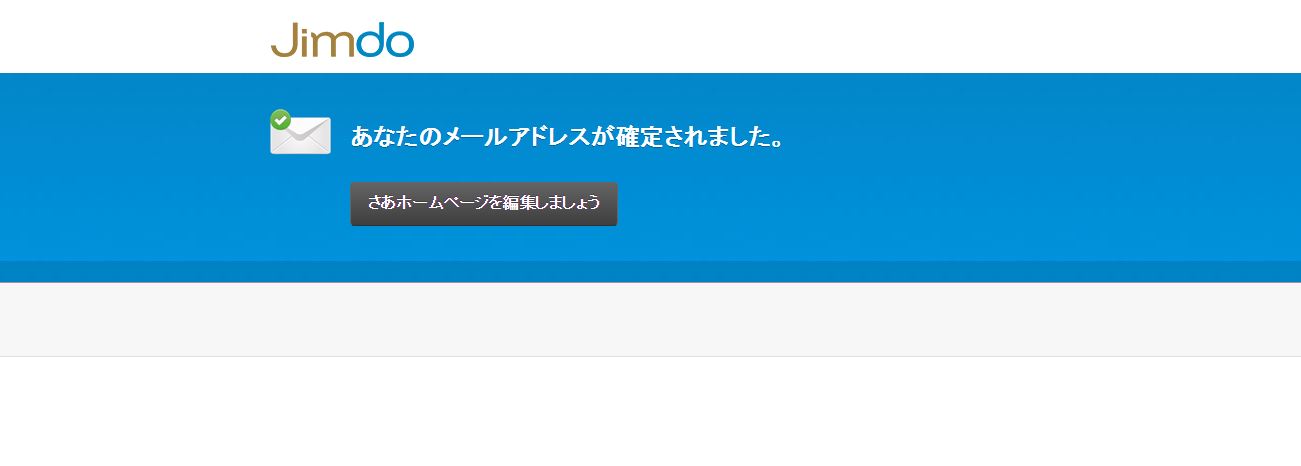 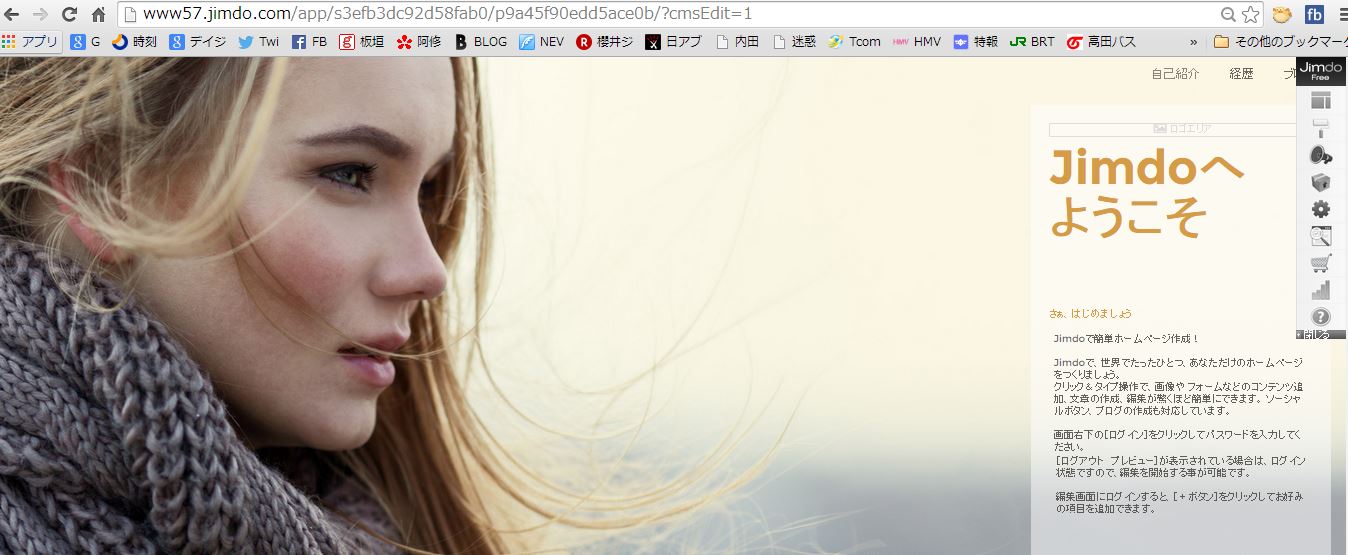 ブログ機能を有効にします
はじめに、ブログ機能を有効にします。
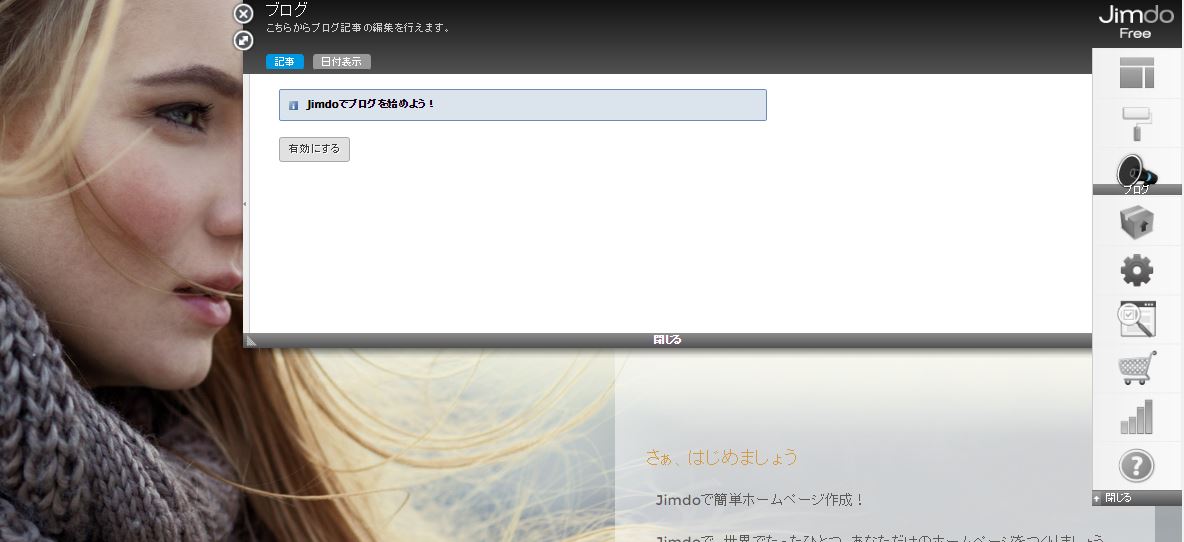 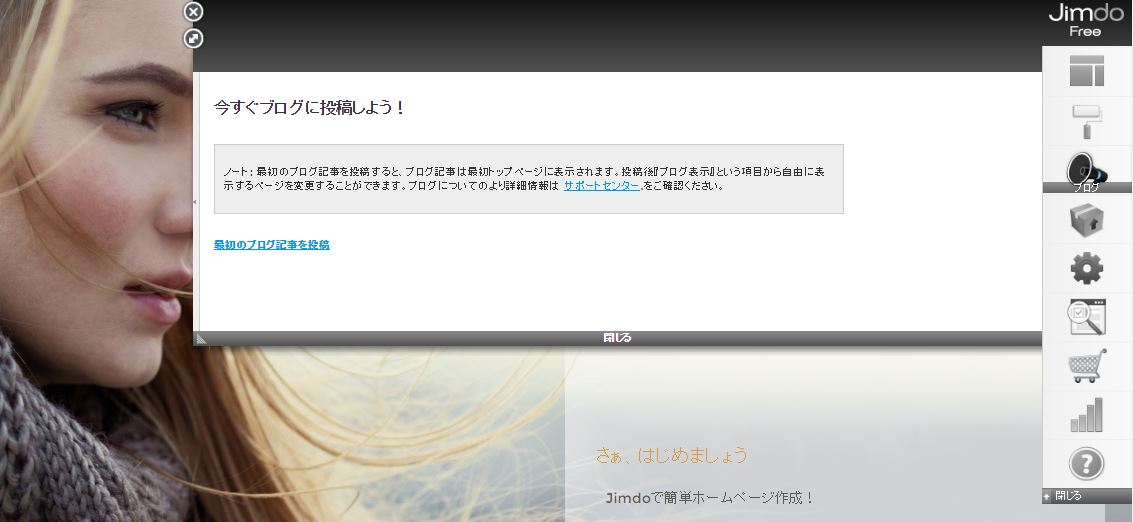 ブログ作成では、日時、タイトル、一般公開
を入力します。
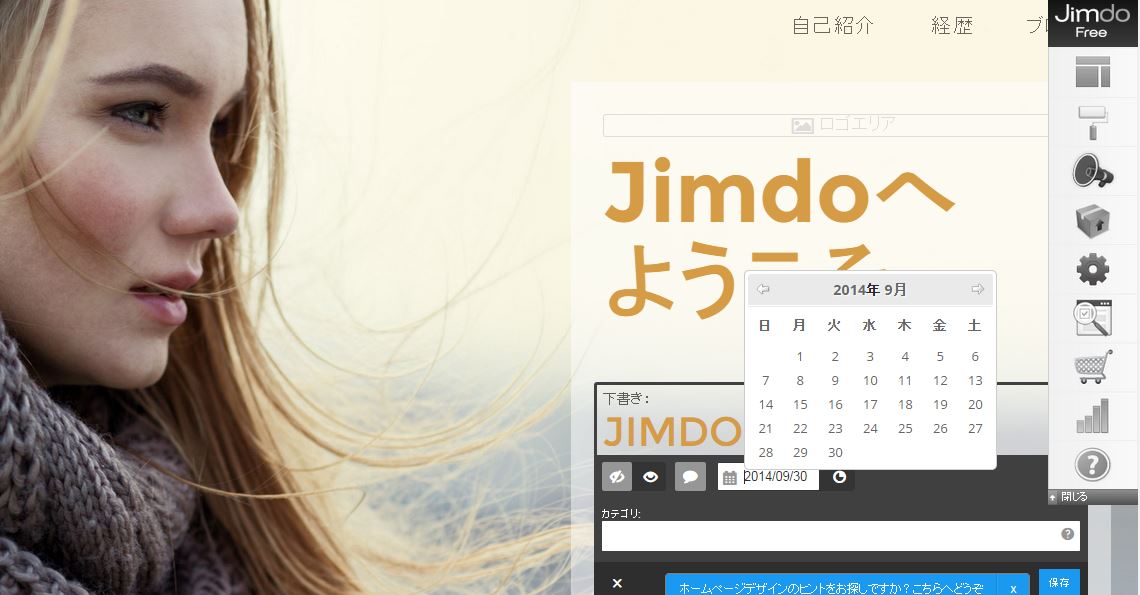 ブログの分類コード（例　2014、2015など）を決めます。表示場所に＜ブログ表示＞を設定
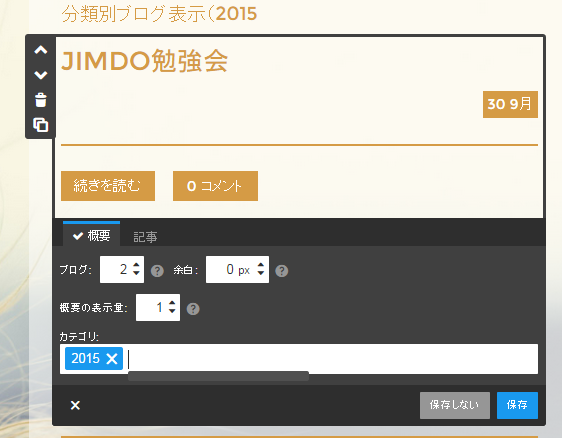 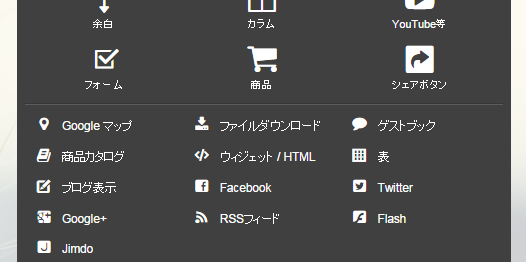 ブログ未登録時の表示
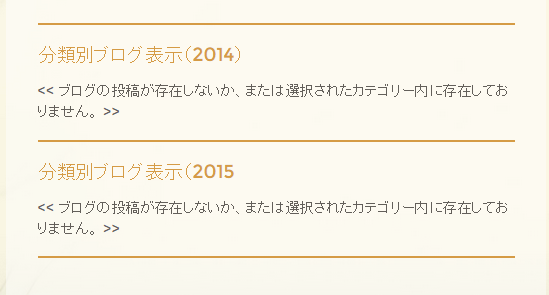 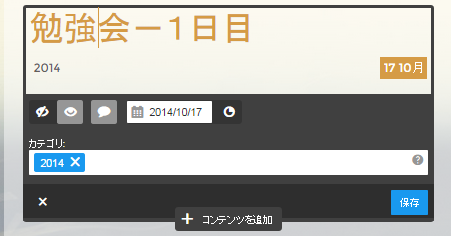 ブログ登録時に＜カテゴリ＞に<2014>などの分類コードを書く
分類別表示
すべて表示
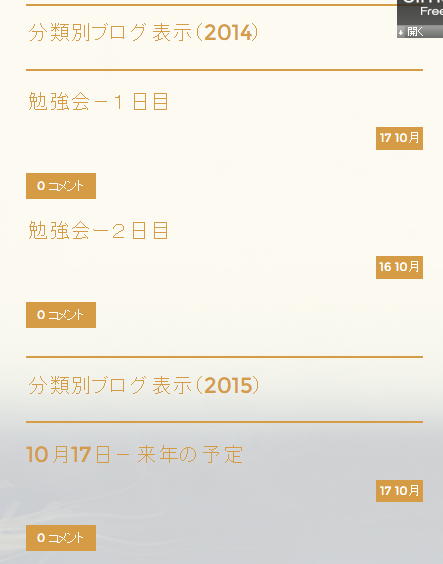 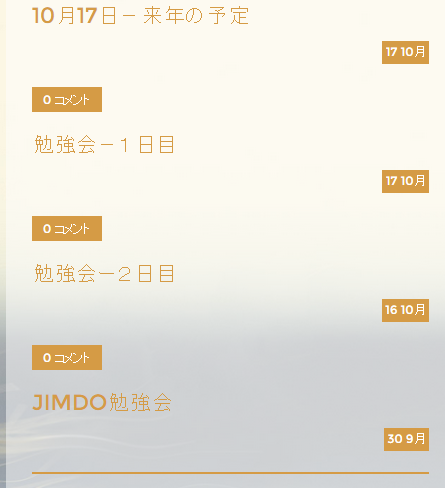 機能アイコンの表示
機能アイコンはつぎのように表示されます。
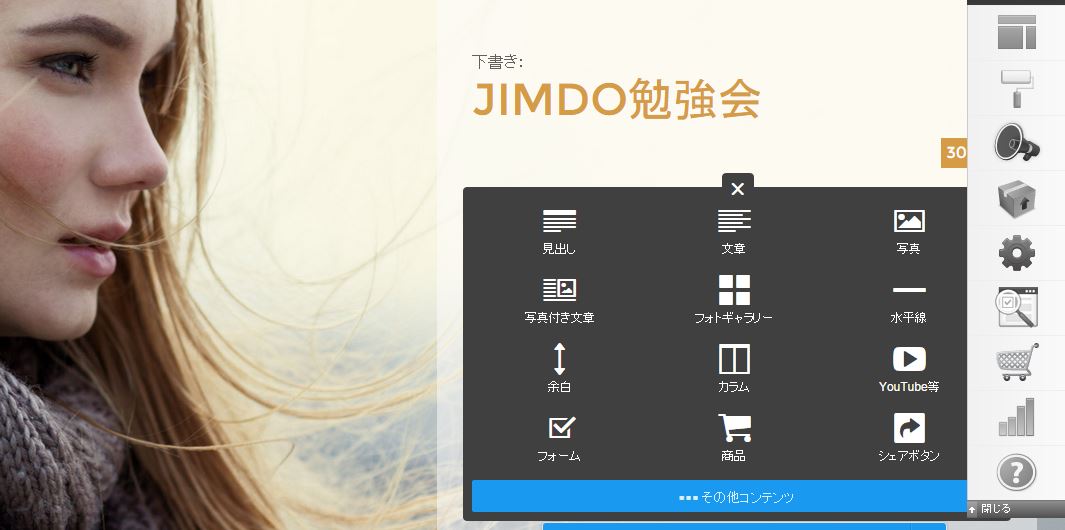 その他のアイコンをクリックすると
すべてのアイコンが表示されます。
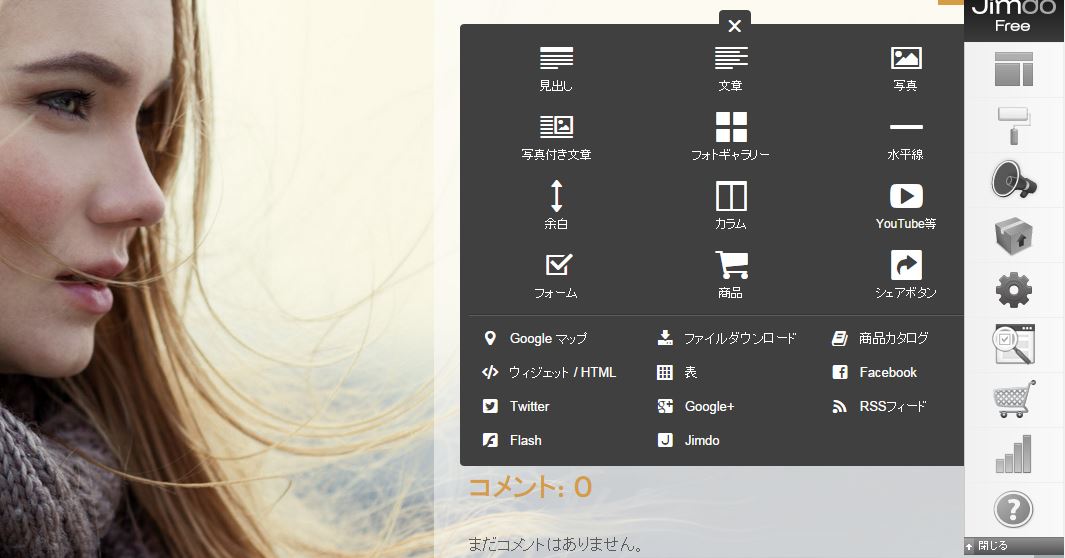 とりあえず新しい操作に慣れましょう多分、わかりやすくなりました